Windows 11
Neuinstallation / Upgrade
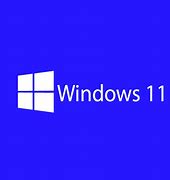 https://aka.ms/GetPCHealthCheckApp
PC unterstützt die Anforderungen
https://www.microsoft.com/de-de/software-download/windows11
Installationsassistent für Windows 11 ausführen
PC unterstützt die Anforderungen NICHT
https://appuals.com/bypass-windows-11-installation-requirements/
REQUIREMENTS
VORBEREITUNGEN
UEFI Boot stick Windows 10  Erstellen von Installationsmedien für Windows 10
UEFI Boot stick Windows 11  Erstellen von Installationsmedien für Windows 11
UEFI Boot stick Backup Manager (Acronis, AOMEI,..)
SSD > 120GB bzw. > Windows 10 Boot Partition
Windows 10  Key, 11 Key oder Microsoft Konto mit registrierten  PC (PC-Name, Windows 10 Version)
Neues Mainboard
SSD anschließen
BIOS Setup  UEFI Boot (AHCPI),  Secure Boot, TPM2
Mit Windows 11 Boot stick installieren  kein Key. Zielversion wählen, kein Microsoft Konto, lokales Konto
Wenn erfolgreich und kein 11 Key  Windows 10 Key oder Microsoft Konto verwenden und Windows 10 installieren und danach Update Windows 11 ausführen (beim Update wird explizit der Integritätstest durchgeführt und alles muss OK sein)Wenn erfolgreich und 11 Key  Windows 11 registrieren(PC-Name und Microsoft Konto)
Altes Mainboard
SSD anschließen
BIOS setup  UEFI boot (AHCPI),  secure boot, TMP
Mit Windows 10 Boot stick installieren  kein Key. Zielversion wählen, kein Microsoft Konto, lokales Konto
PC Integritätstest ausführen, wenn  NOK Bypass-Windows-11
Wenn erfolgreich  Windows 10 Key kaufen und Windows 10 mit Key und Microsoftkonto installieren und danach Bypass-Windows-11 ausführen
Vorhandener Windows 10 Rechner erfüllt die Anforderungen nicht
Installationsassistenten für Windows 10 ausführen
Boot Laufwerk Systemsicherung 
Boot Partition Sicherung
Alle BIOS Einstellungen merken bzw. aktuelles Profil speichern
Weiter wie Altes Mainboard Punkt 1. bis 4.
Punkt 3. erneut ausführen  Boot Partition Sicherung zurücksichern  und Bypass-Windows-11
NOTFALL: alte BIOS Einstellungen  und Systemsicherung wieder herstellen